数学Ⅲ
複素数平面①
複素数平面
複素数平面とは
複素数平面までの歴史
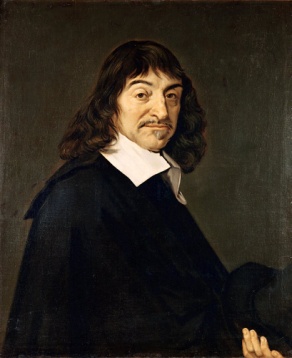 座標：ルネ・デカルト（仏: René Descartes, 　　　　　　　　　　1596年3月31日 - 1650年2月11日）

ベクトル：歴史的には、複素数平面より新しい。　　　　　　ハミルトン（William Rowan Hamilton、　　　　　　1805年8月4日 - 1865年9月2日）が　　　　　　　　　スカラーと区別するために考案。
複素数平面：ガウス（ ドイツ語: Gauß ,　　　　　　　 ラテン語: Carolus Fridericus Gauss）　　　　　（1777年4月30日 - 1855年2月23日）
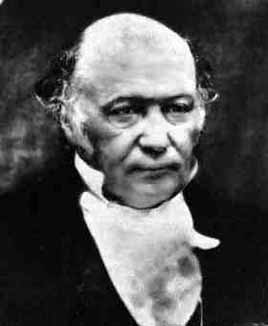 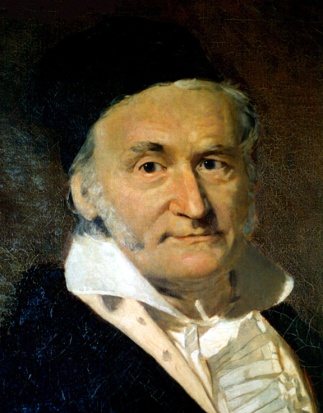 複素数平面
虚軸
実軸
複素数の実数倍
複素数平面上での実数倍の捉え方
複素数の実数倍
複素数の実数倍
練習問題２
複素数の加法、減法
複素数平面上での加法、減法の捉え方
複素数の加法、減法
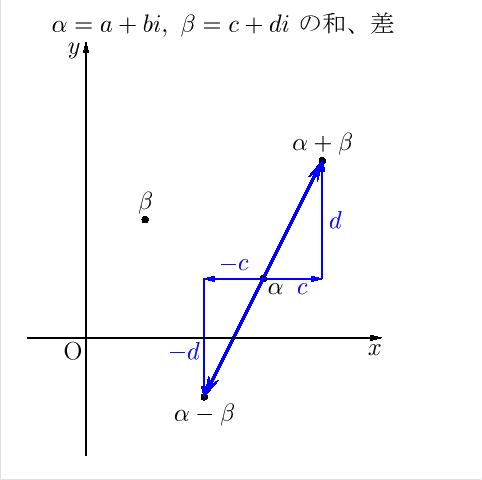 練習問題３
共役な複素数
共役な複素数の性質
共役な複素数
共役な複素数の性質
練習問題４
絶対値と２点間の距離
複素数平面での距離の表し方
絶対値と２点間の距離
練習問題５
練習問題6
練習問題７